Développer sur Android
Android Lab Test
Par Bruno Delb
www.twitter.com/brunodelb | www.facebook.com/brunodelb | blog.brunodelb.com
Leçon : Le son, avec SoundPool
www.youtube.com/androidlabtest
www.facebook.com/Androidlabtest
www.AndroidLabTest.com
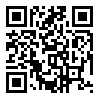 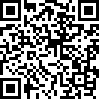 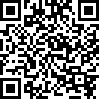 Site officiel
Facebook
Youtube
Le son, avec SoundPool
Dans cette leçon, vous allez apprendre à jouer des sons.

Pour cela, vous allez utiliser le SoundPool.
Le son, avec SoundPool
Créez un SoundPool en spécifiant :
le nombre maximum de flux,
le type de flux (exemple : STREAM_MUSIC),
la qualité (inutilisé pour l’instant).

SoundPool soundPool;
soundPool = new SoundPool (
  2,				// max streams
  AudioManager.STREAM_MUSIC,	// stream type
  100				// quality (not used)
);
Le son, avec SoundPool
Chargez les sons avec la méthode load() en spécifiant :
le contexte,
L’id de la ressource,
La priorité.
Vous obtenez en retour un identifiant (soundId).

soundId = soundPool.load (
  this, 		// context
  R.raw.audiofile, 	// resource id
  0			// priority
);
Le son, avec SoundPool
Jouez chaque son avec la méthode play() en spécifiant :
L’identifiant du son,
Les volumes de gauche et de droite,
La priorité,
L’indication si le son doit être joué en boucle ou non,
La vitesse de lecture

soundPool.play (
  soundId, 	// sound id 
  1f, 		// left volume (0.0-1.0)
  1f, 		// right volume (0.0-1.0)
  0, 		// priority (0 = the lowest)
  0, 		// loop (0 = no, -1 = yes)
  1f		// rate (0.5-2.0)
);
Ressources
Un fichier son audiofile (extension quelconque) doit être présent dans le répertoire res\raw du projet.
Layout main.xml
<?xml version="1.0" encoding="utf-8"?>
<LinearLayout xmlns:android="http://schemas.android.com/apk/res/android"
  android:orientation="vertical"
  android:layout_width="fill_parent"
  android:layout_height="fill_parent">
  <Button
    android:layout_width="fill_parent" 
    android:layout_height="wrap_content" 
    android:text="Play"
    android:id="@+id/btnPlay" />
</LinearLayout>
Fichier Main.java
public class Main extends Activity {
  
  SoundPool soundPool;
  int soundId;
  
  public void onCreate(Bundle savedInstanceState) {
    super.onCreate(savedInstanceState);
    setContentView(R.layout.main);
    Button btnPlay = (Button)this.findViewById(R.id.btnPlay);
    btnPlay.setOnClickListener(new OnClickListener() {
      public void onClick(View v) {
        soundPool.play (
          soundId,   // sound id 
          1f,     // left volume (0.0 à 1.0)
          1f,     // right volume (0.0 à 1.0)
          0,       // priority
          0,       // loop
          1f      // rate (de 0.5 à 2.0)
        );     
      }
    });
Fichier Main.java
soundPool = new SoundPool (
      2,            		// max streams
      AudioManager.STREAM_MUSIC,   	// stream type
      100              		// quality (not used)
    );
    soundId = soundPool.load (
      this,         		// context
      R.raw.audiofile,   		// resource id
      1          			// priority
    );
  }
}
Testez sur votre mobile
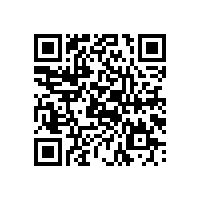 Media_SoundPool
Retrouvez-moi sur ma chaîne AndroidLabTest …
Sur ma chaîne Youtube
https://www.youtube.com/user/mobiledevlabtest
Et bien sûr sur mon site Web :
http://blog.brunodelb.com
Qui suis-je ?
Bruno Delb,
auteur du 1er livre francophone de développement d’application Java sur mobile (2002),
développeur d’applications mobiles & sociales,
parlez-moi de vos projets.